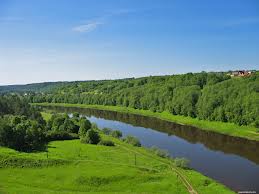 ПРИРОДА РОССИИ
СПАСИБО ЗА ВНИМАНИЕ